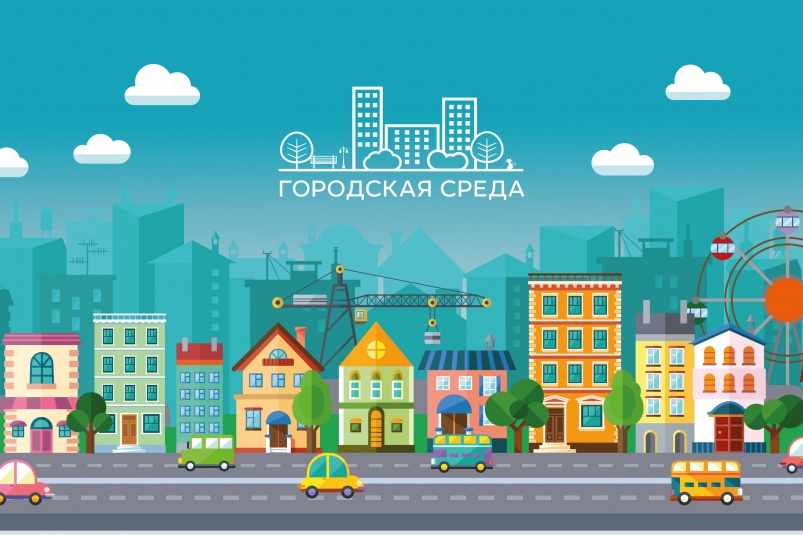 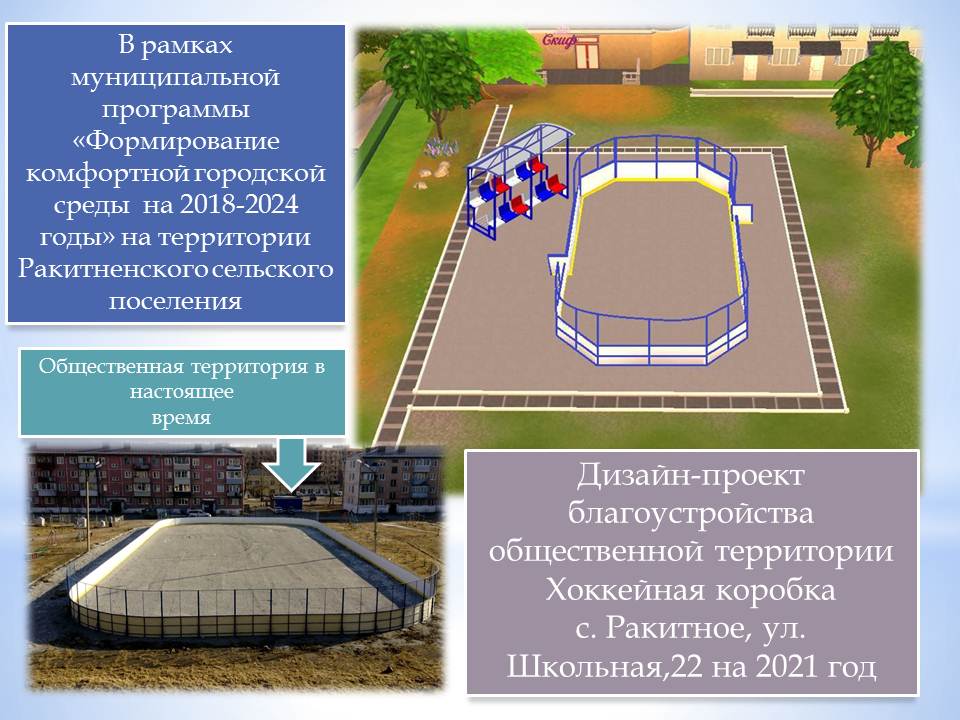 Место проведения голосования:
с. Ракитное, ул. Центральная, 28 «а» МКУК КДЦ 
УИК 786
СДЕЛАЙ СВОЙ ВЫБОР!!!
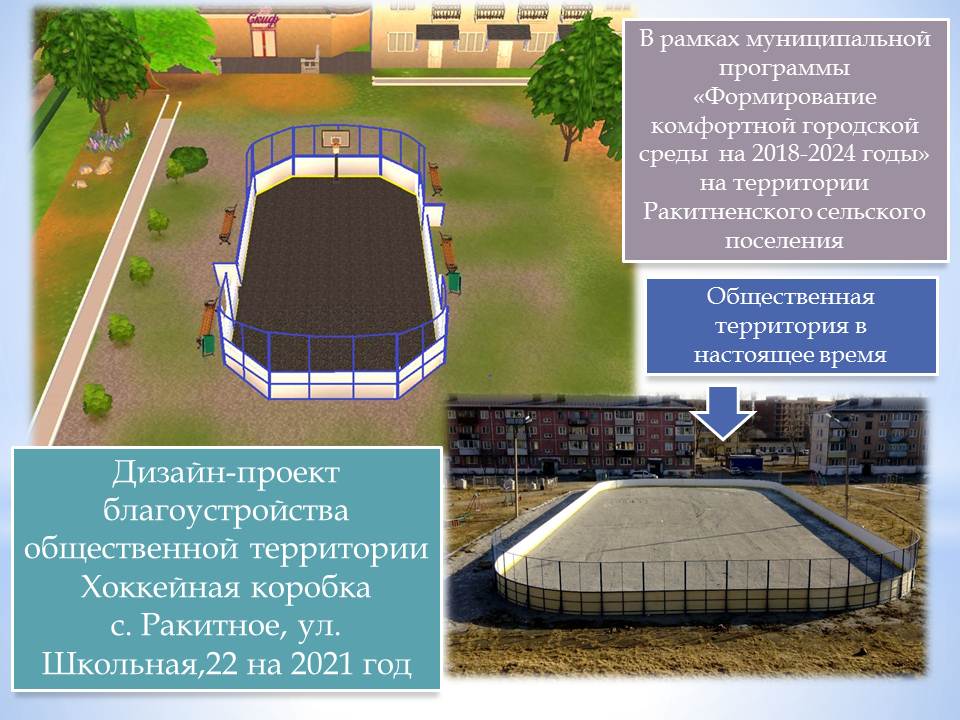 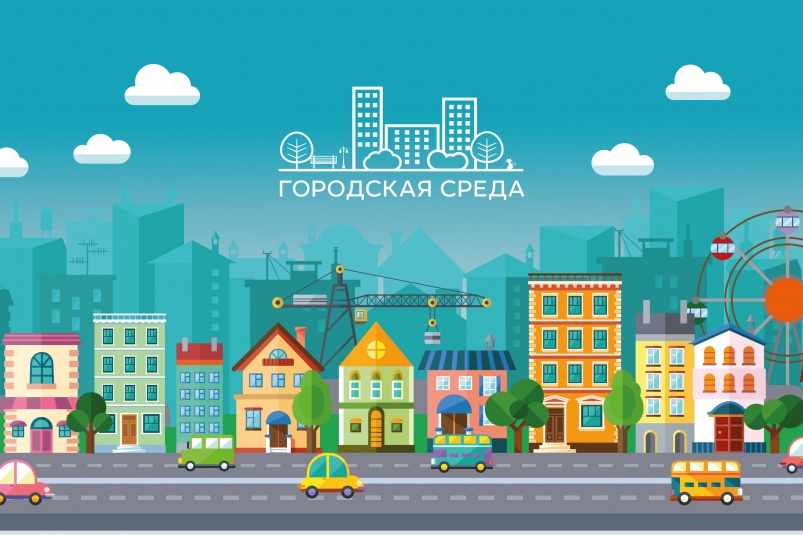 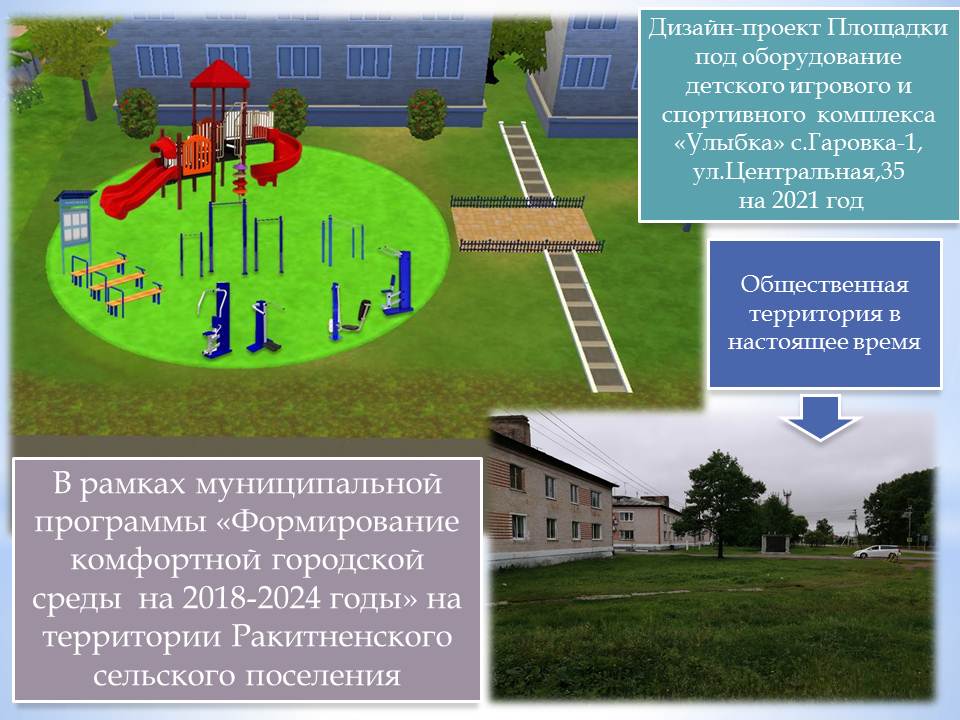 Место проведения голосования:
с. Гаровка-1, ул. Центральная,  46 «а» МБОУ СОШ с. Гаровка-1
УИК 785
СДЕЛАЙ СВОЙ ВЫБОР!!!
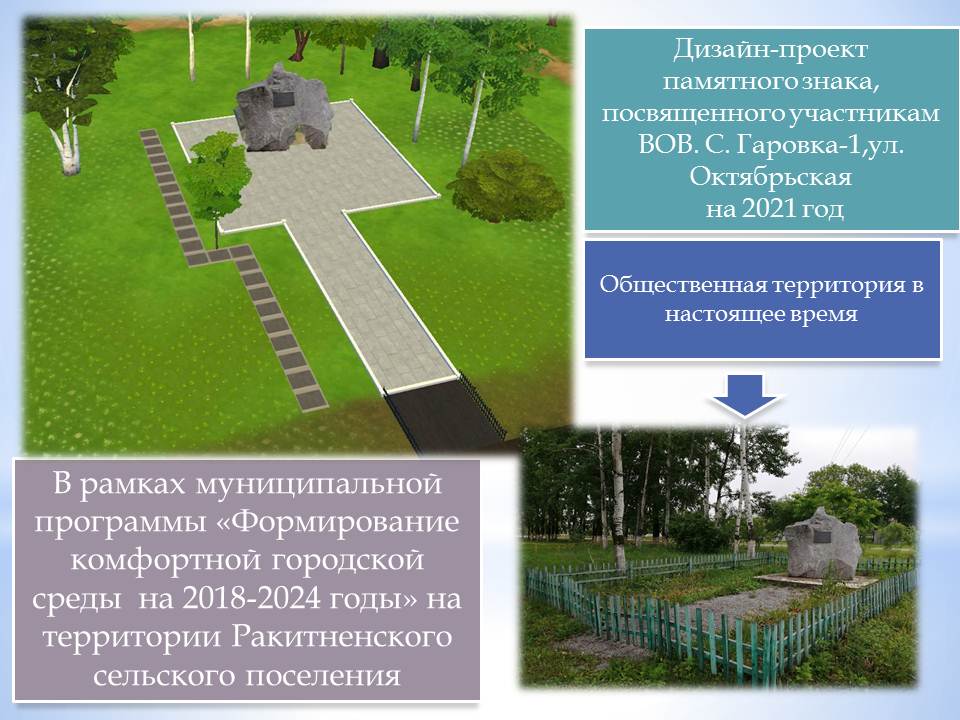 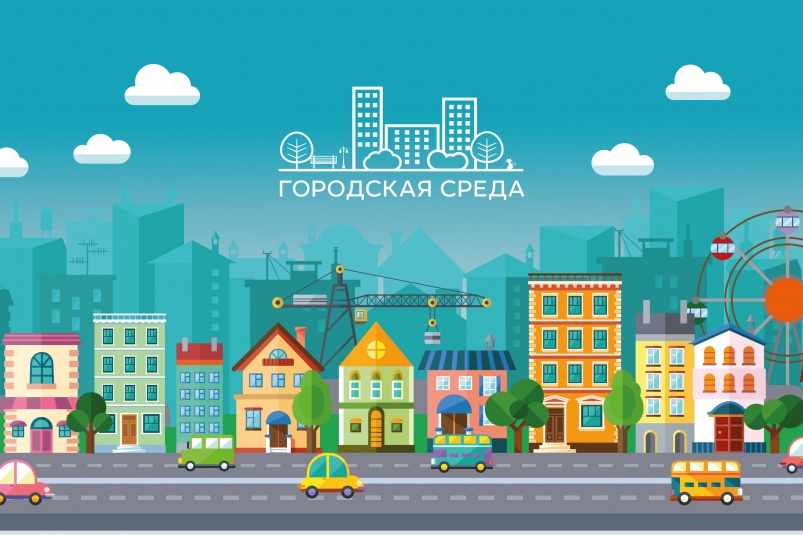 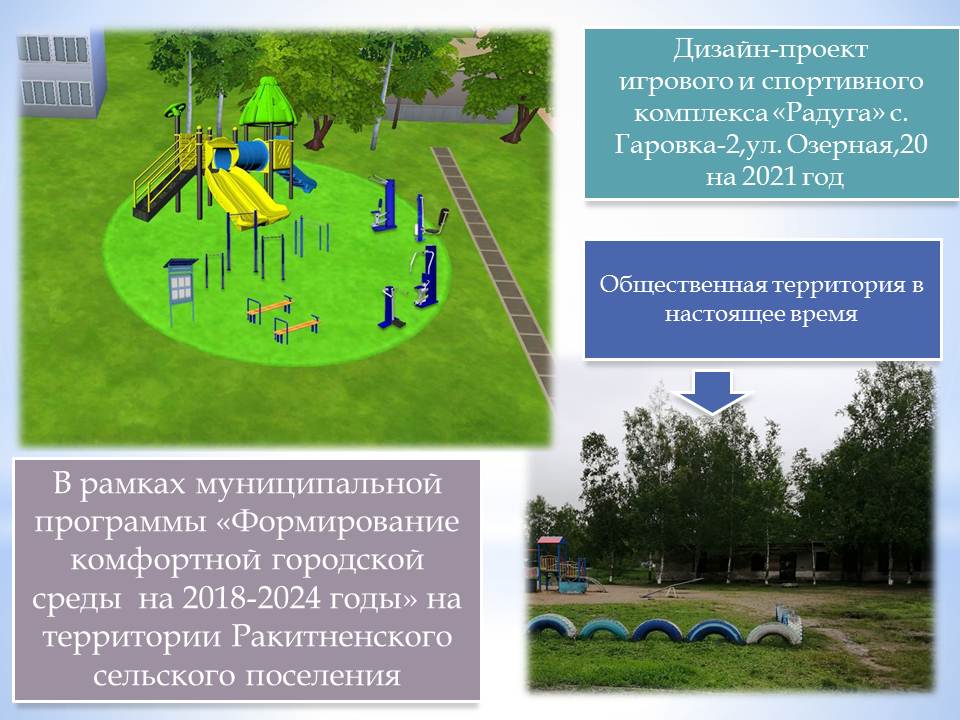 Место проведения голосования:
с. Гаровка-2, ул. ДОС,  18 «а»
МБОУ СОШ с. Гаровка-2
УИК 787
СДЕЛАЙ СВОЙ ВЫБОР!!!
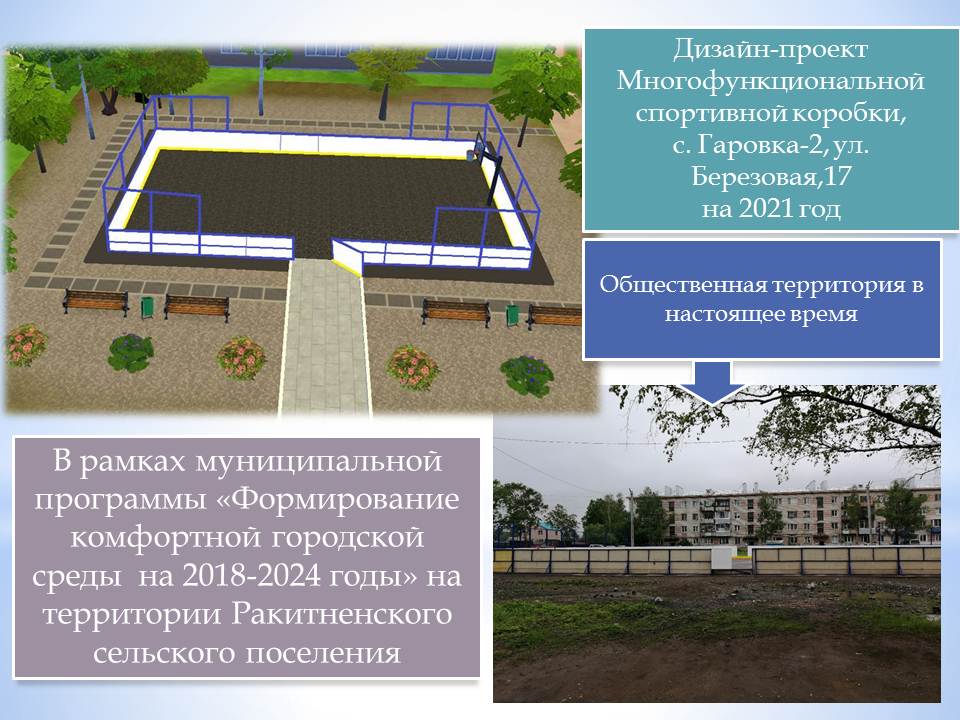